Tutela provisória em juízo: percalços
II CONGRESSO INTERNACIONAL DE COLETIVIZAÇÃO E UNIDADE DO DIREITO
PUCRS

Porto Alegre, RS, 26 de setembro de 2019

Cassio Scarpinella Bueno
www.scarpinellabueno.com
www.facebook.com/cassioscarpinellabueno
Considerações introdutórias
Tutela provisória: proposta de compreensão
Tutela provisória = Tutela antecipada + Processo cautelar
Indo além dos limites dos arts. 294 ao 311
Nota de processo legislativo (art. 65 CF)
Classificações (art. 294 e par ún)
Fundamentos: urgência x evidência
Momento: antecedente x incidental
Satisfatividade: cautelar x antecipada
Cabimento de AI da decisão que versar sobre TP
RESp 1.827.553/RJ, rel. Min. Nancy Andrighi, j.un. 27.8.2019, DJe 29.8.2019 RESp 1.827.553/RJ
Tutela antecipada x tutela cautelar
Tentativas de distinção
A procedimentalização da distinção
Arts. 303/304 X arts. 305/309
A estabilização da tutela antecipada (art. 304)
O art. 305 parágrafo único
“Parágrafo único. Caso entenda que o pedido a que se refere o caput tem natureza antecipada, o juiz observará o disposto no art. 300.” (TC     TA)
O antigo art. 273 § 7º 
“Se o autor, a título de antecipação de tutela, requerer providência de natureza cautelar, poderá o juiz, quando presentes os respectivos pressupostos, deferir a medida cautelar em caráter incidental do processo ajuizado.” (TA     TC)
Proposta interpretativa
Efetivação da tutela provisória
Não só elementos de concessão. Como efetivar?
Referenciais: arts. 297, 519, 520, 521 e 527
Cumprimento provisório de decisão = efetivação imediata de títulos executivos judiciais provisórios
Referencial do art. 520: satisfação mediante caução
Art. 300 § 1º (para concessão). Em rigor, para efetivação
As hipóteses de dispensa de caução (521)
Efetivação consoante a modalidade obrigacional
Tipicidade x atipicidade
As possibilidades do art. 139 IV
Agravo de instrumento e/ou Impugnação (?)
Duplo grau (?)
Ainda a efetivação da tutela provisória
Flexibilização (necessária) quando TP fundamentada em urgência (?)
Flexibilização quando TP relacionada a alimentos
Que tipos de alimentos (?)
Quando se tratar de Poder Público
Observância ao modelo constitucional: consequências e possibilidades
Conceitos vagos (“no que couber”) e a (indispensável) motivação judicial (art. 489 § 1º II)
A revisão do tema 692 no âmbito do STJ
Responsabilidade objetiva no mesmo processo
Tutela provisória e Poder Público
Art. 1.059. À tutela provisória requerida contra a Fazenda Pública aplica-se o disposto nos arts. 1º a 4º da Lei n. 8.437, de 30 de junho de 1992, e no art. 7º, § 2º, da Lei n. 12.016, de 7 de agosto de 2009.
O art. 1.059
Alcance do art. 1.059
Prévio contraditório em 72 horas
Vedação da TP:
Para pagamento de servidores públicos;
Para compensação tributária e previdenciária;
Para entrega de bens do exterior; 
Que esgote o “objeto da ação”; 
Quando o ato for de competência originária do Tribunal quando impugado em Mandado de Segurança
Emprego da “suspensão de segurança”
Questionamentos
Constitucionalidade das restrições/limitações (?)
Art. 1º do CPC de 2015
STF e ADC 4: um “precedente” (?)
Constitucionalidade do pedido de suspensão (?)
Competência originária
Isonomia
Necessidade no sistema processual atual
Aplicação restritiva (?)
Aplicação à tutela provisória de evidência (?)
Peculiaridades da estabilização da TP contra o Poder Público
REsp 1.760.966/SP (3a Turma) X REsp 1.797365/RS (1a Turma)
TP e o efeito suspensivo da apelação
Cumprimento provisório ope iudicis
			X
Cumprimento provisório ope legis
Art. 1012 § 1º V e a concessão da TP na sentença
A tutela provisória antes, na ou após a sentença
Dinâmica do pedido
Dinâmica da concessão
Dinâmica na efetivação
Muito obrigado !!!!
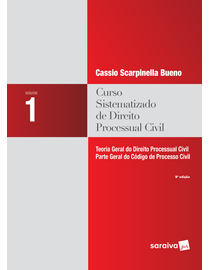 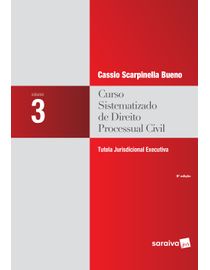 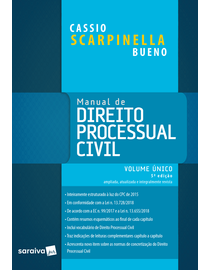 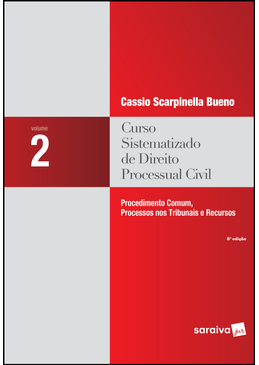 www.scarpinellabueno.com
www.facebook.com/cassioscarpinellabueno